Lunar In-Situ Aluminum Production through Molten Salt Electrolysis(LISAP-MSE)
J. N. Ortega, J. Smith, F. Rezaei, D. Bayless, W. Schonberg, D. Stutts, and D. Han (handao@mst.edu)
Missouri University of Science and Technology, Rolla, MO 65409
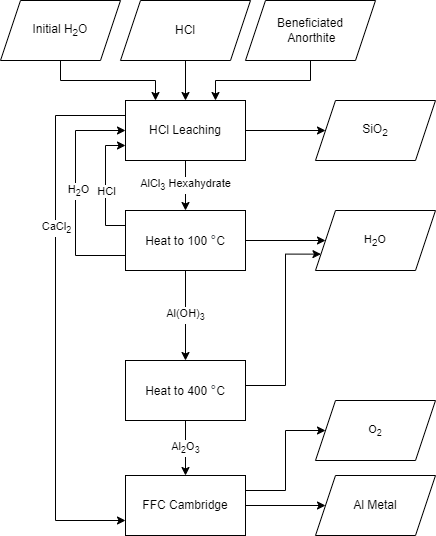 Motivation
Artemis base camp
AM application
100% ISRU
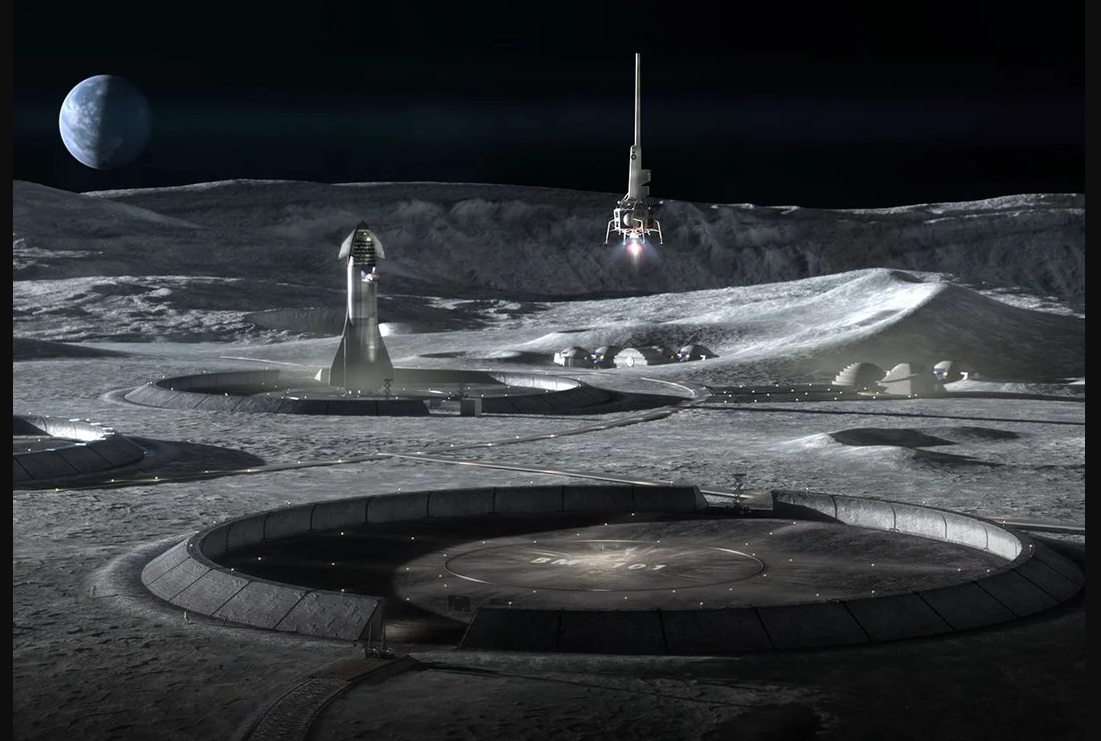 Current SOA on Earth
Current state of the artBauxite (Al2O(OH))Sodium aluminate (NaAlO2)Aluminum hydroxide (Al(OH)3)Alumina (Al2O3)Cryolite (Na3AlF6)
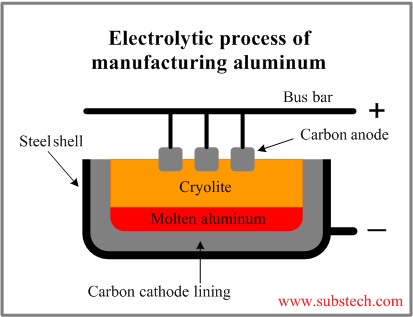 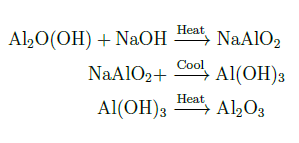 FFC Cambridge Method
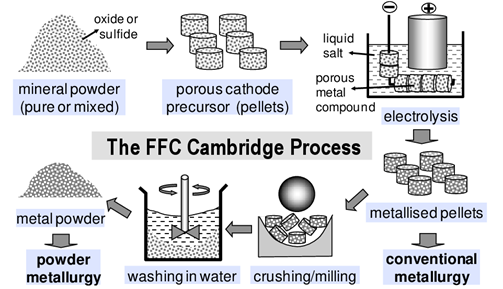 Well defined starting point
Tested for numerous oxidesTi, Fe, Zn
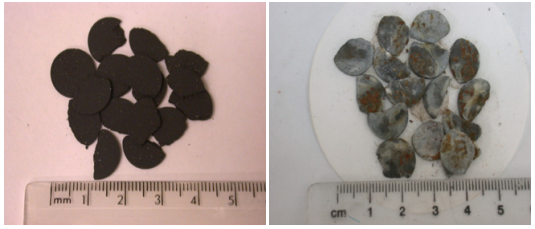 LISAP-MSE Method
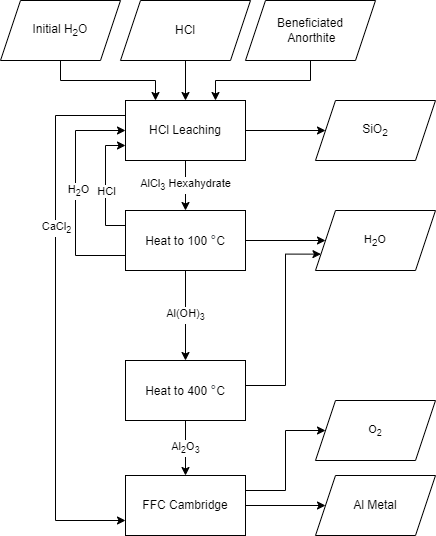 LuSTR21
LuSTR23
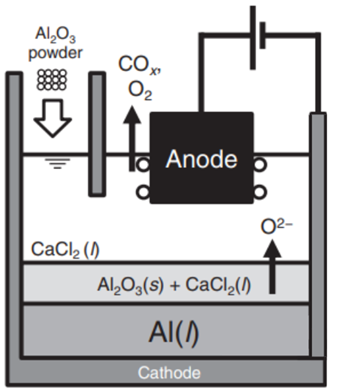 Current Results
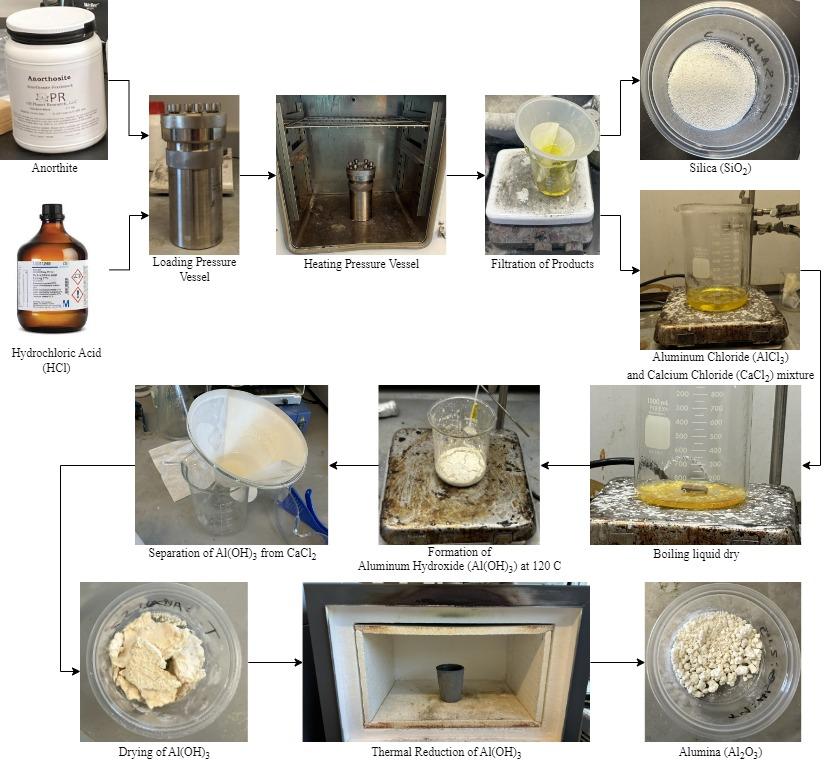 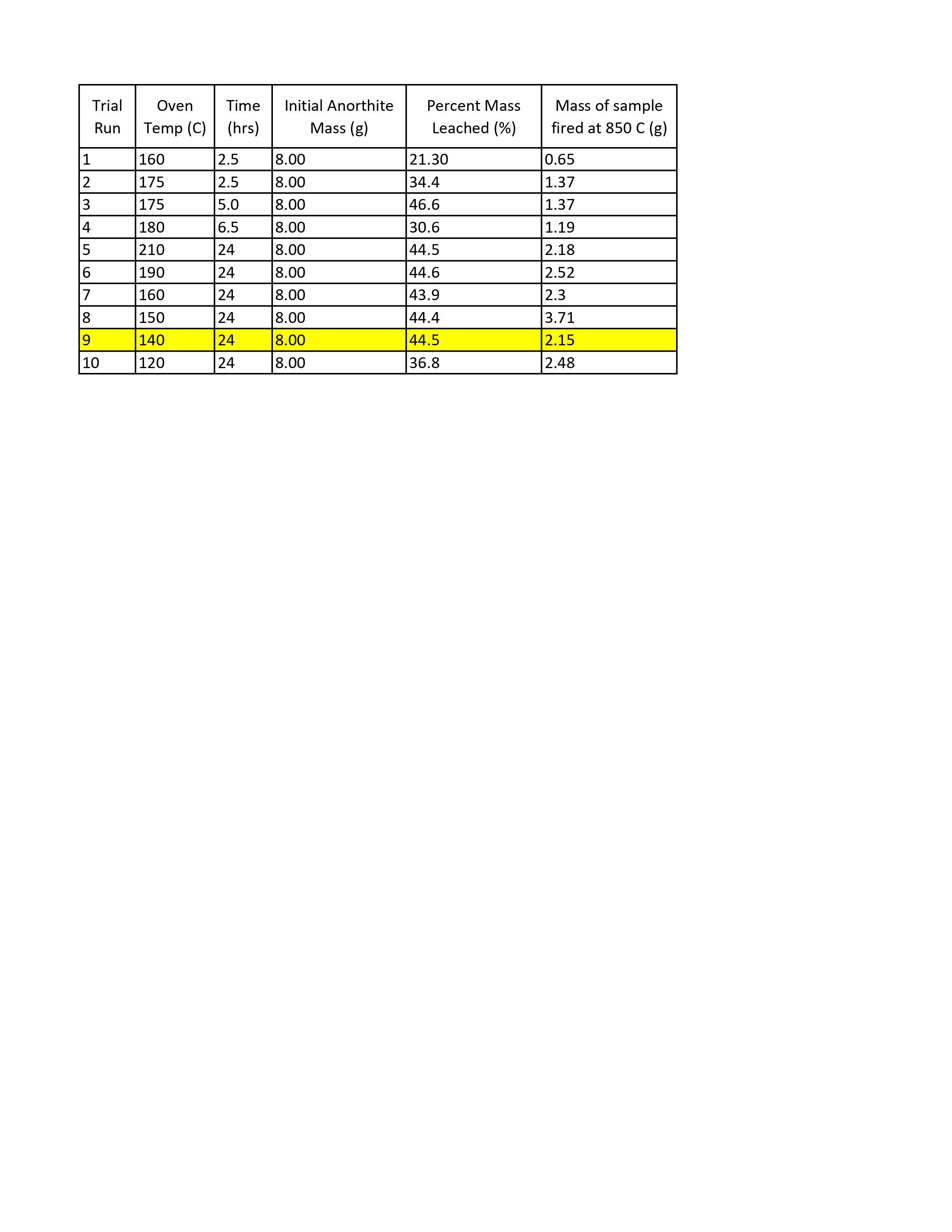 Leaching Characterization Data
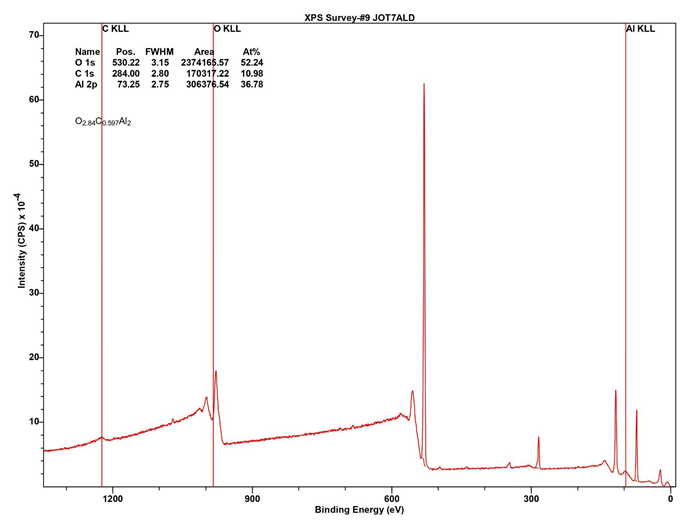 O 1s
O2.84C0.507Al2
Al 2s
Al 2p
C 1s
Al-O-Al
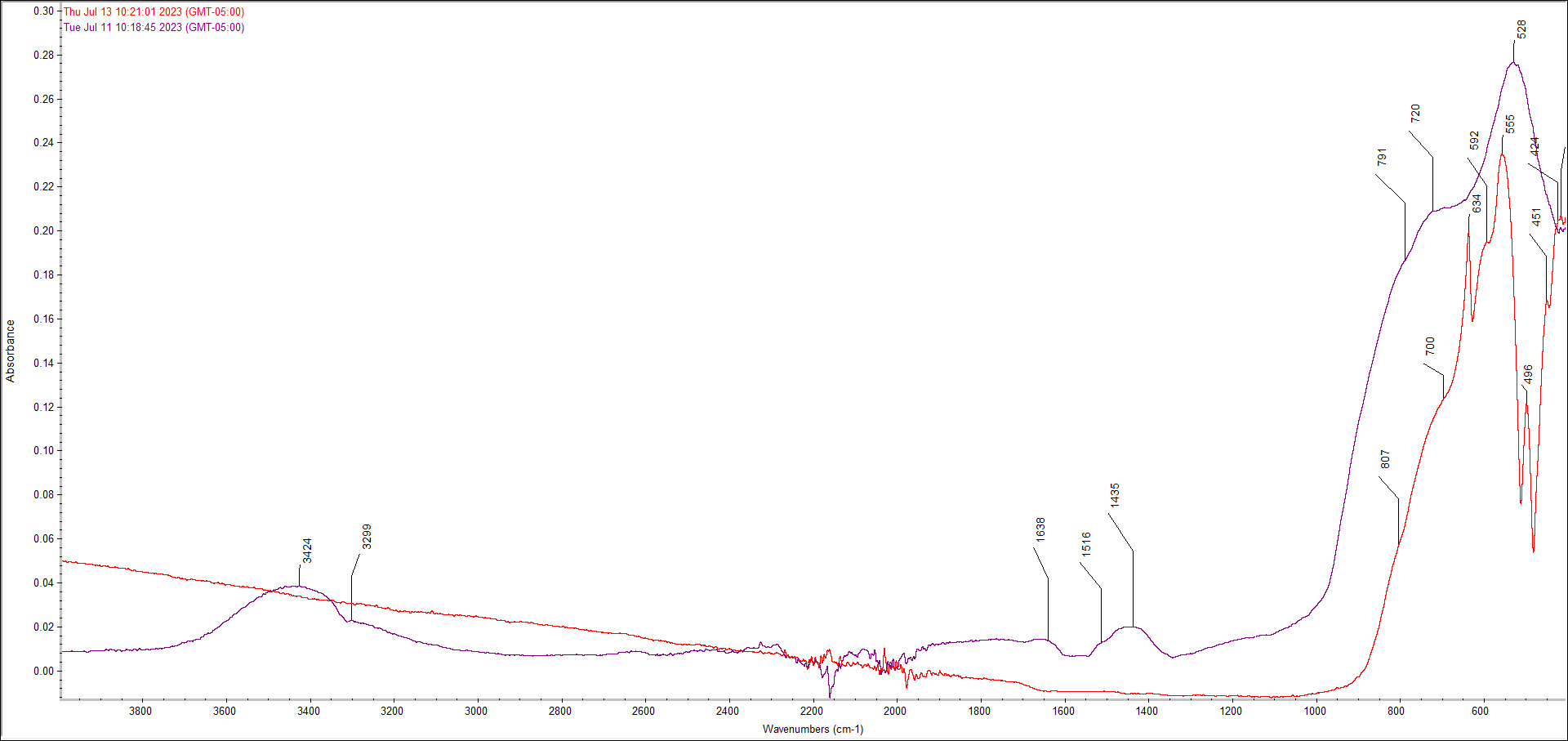 OH
Stock Alumina
Reduction at 850 C
Reduction at 1200 C
Al-O-Al
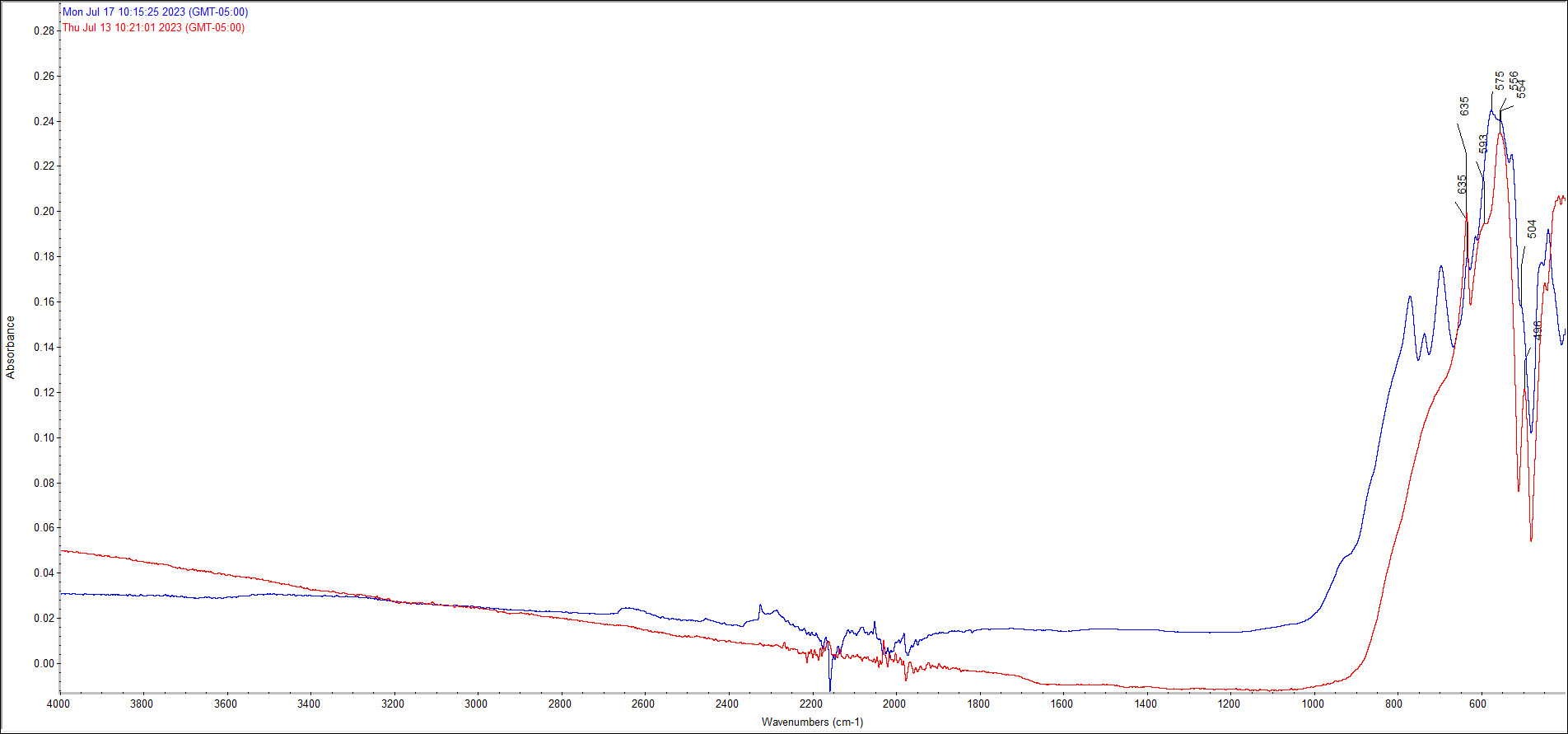 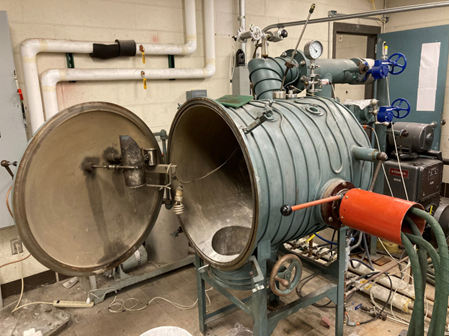 Planned Tests
Electrolysis
MRC characterization:XPS/XRF/XRD/ICP-OES
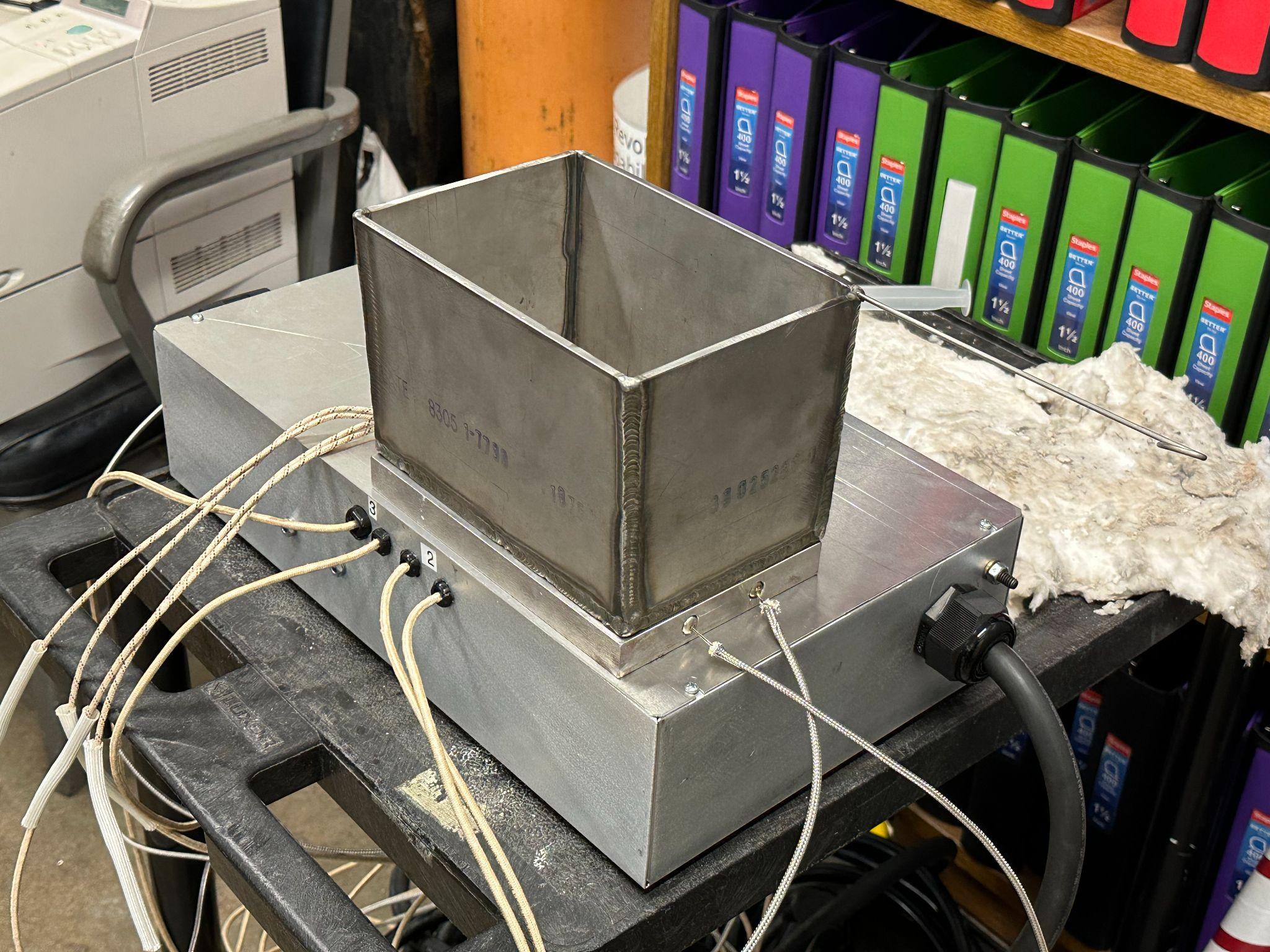 Acknowledgements
NASA BIG Idea Competition
Kummer Innovation and Entruepreneural Fellowship
Missouri Space Grant Consortium
Dr. Daoru Han and Numerous Undergraduate Researchers
References
Bodner Research Web. Electrolytic Cells. https://chemed.chem.purdue.edu/genchem/topicreview/bp/ch20/faraday.php. Accessed 1/16/2023.
G. Z. Chen. The FFC Cambridge Process for Metal Production: Principle, Practice, and Prospect. In Proceedings of the Third International Slag Valorisation Symposium, March 2013.
K. C. T. Kilby, L. Centeno, G. Doughty, S. Mucklejohn, and D. Fray. The Electrochemical Production of Oxygen and Metal via the FFC-Cambridge Process. Space Resources Roundtable, 8:64–65, 01 2006
Questions?